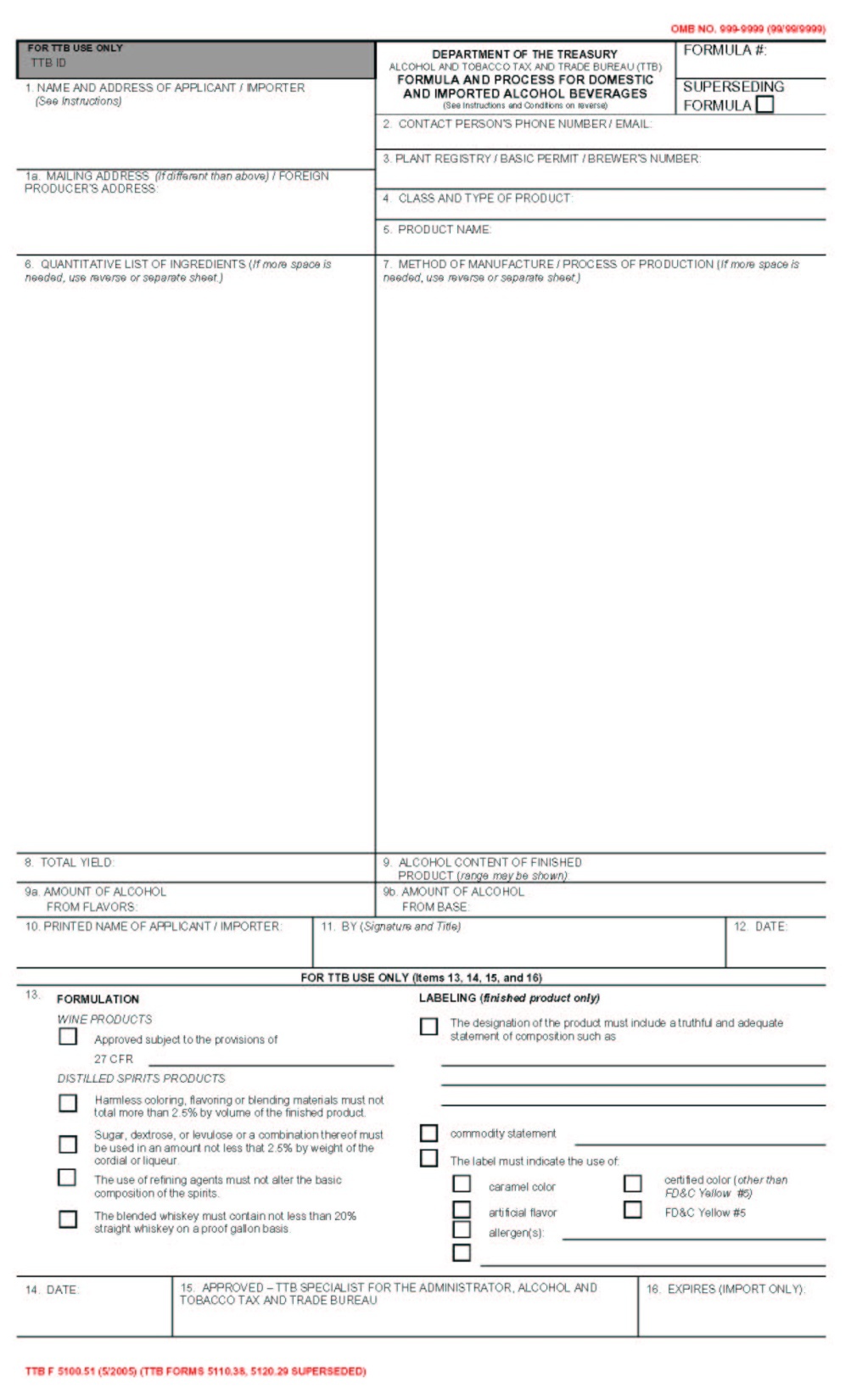 Current Process
Form 5100.51
Paper process for Form 5100.51
Company/Product Identifying Information 
(Items 1-5)
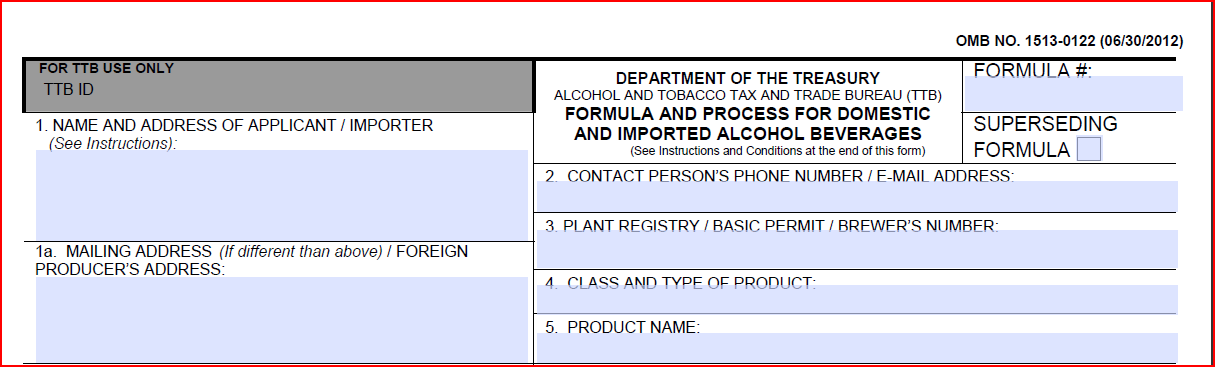 Electronic process for Form 5100.51
Formulas Online
(Items 1-3 of 5100.51)
Electronic process for Form 5100.51
Formulas Online
(Items 1-3 of 5100.51)
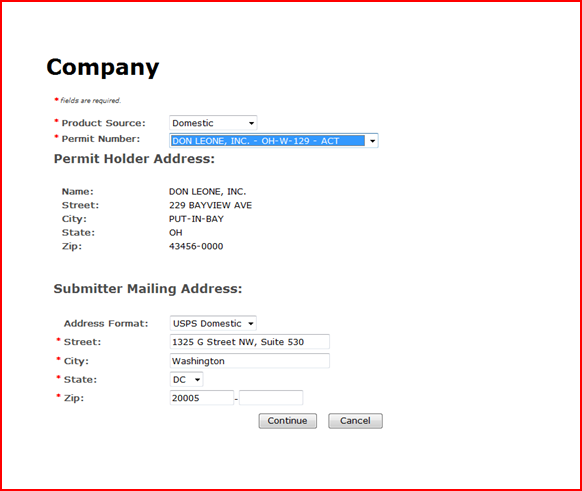 Electronic process for Form 5100.51
Formulas Online
(Items 1-5 of 5100.51)
Paper process for Form 5100.51
Information pertaining to formula and process of product (Items 6-12)
Electronic process for Form 5100.51
Formulas Online 
 (Items 8-9 of 5100.51)
Electronic process for Form 5100.51
Formulas Online
(Item 6 of 5100.51)
Electronic process for Form 5100.51
Formulas Online
(Item 7 of 5100.51)
Electronic process for Form 5100.51
Formulas Online
      (Comments)
Electronic process for Form 5100.51
Formulas Online
      (Supplemental
      Documentation)